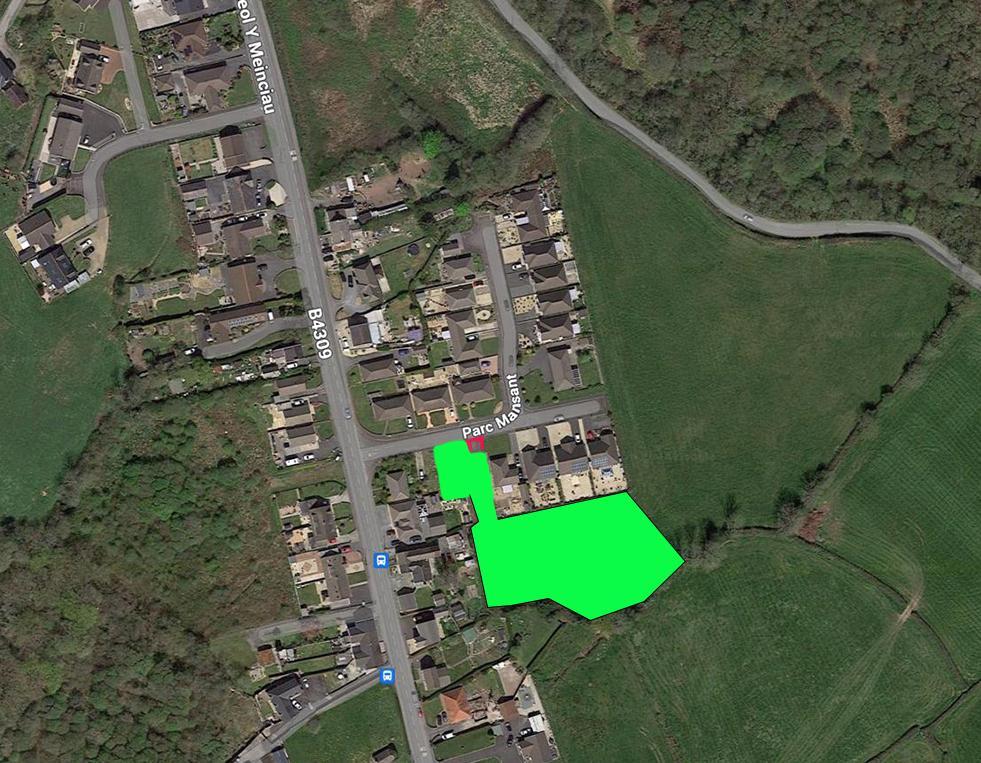 Parc Mansant, Pontiets. Current LDP Allocation   Representation 4880
51° 46' 5.32", -4° 13' 36.00"
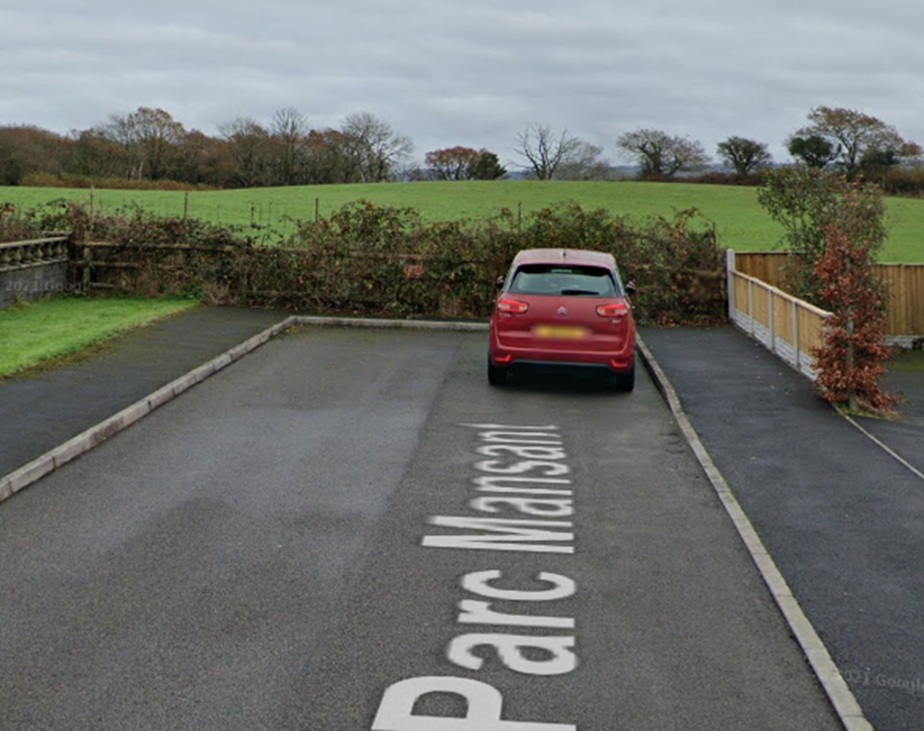 T3/5/h2
Access to the Field
All services from Parc Mansant end at this point, with rights of use and access
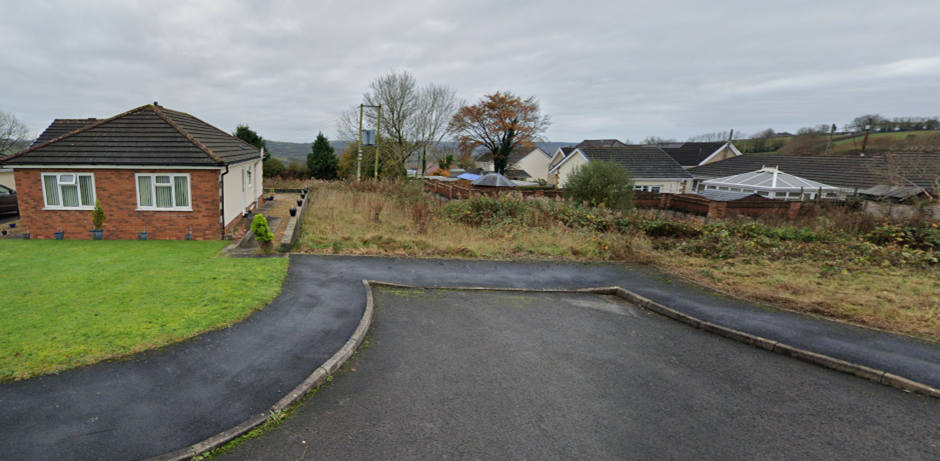 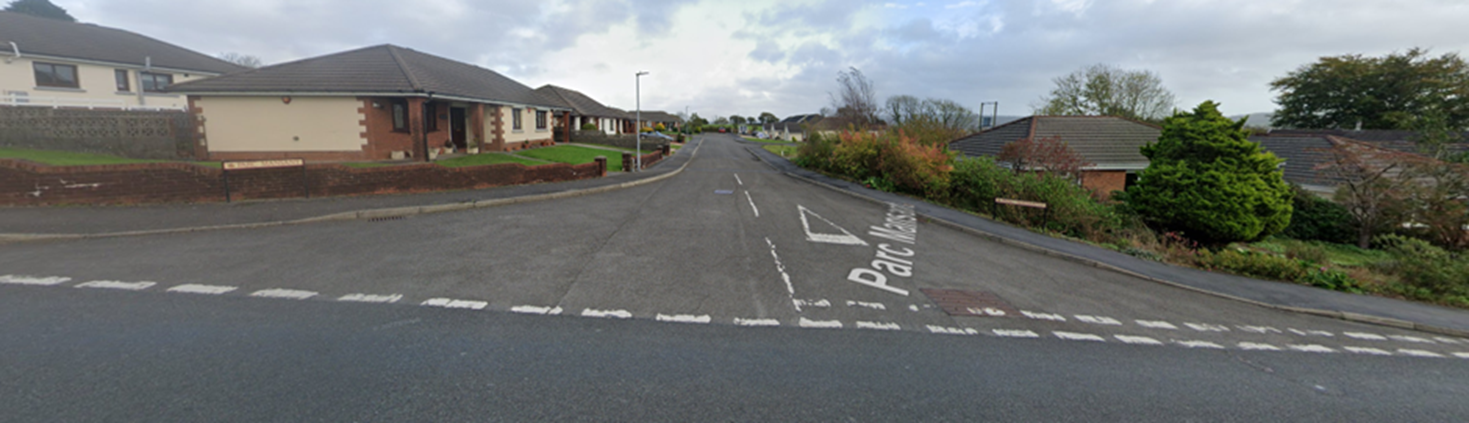 Site Entrance
B4309 – Highway Access
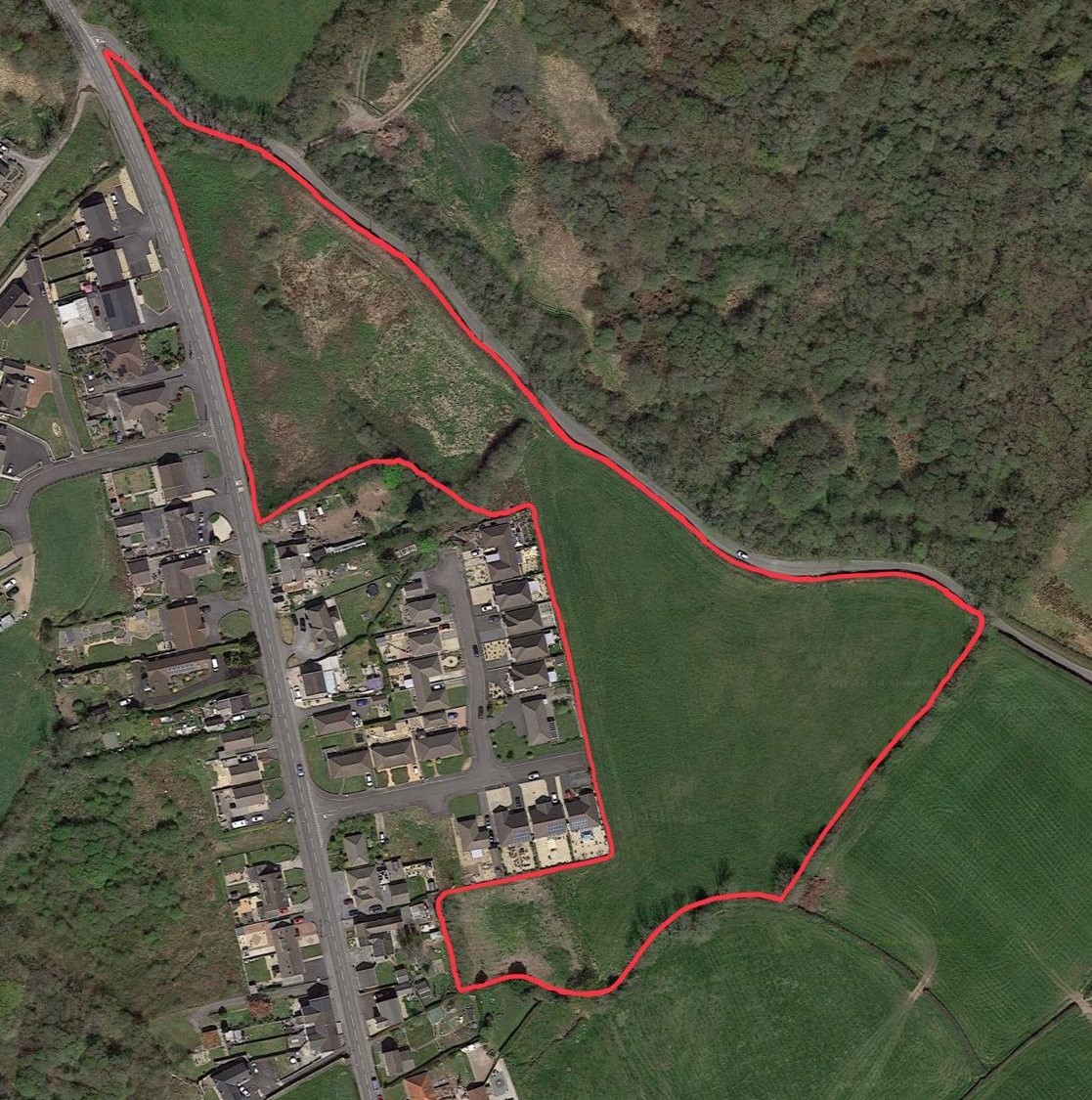 51° 46' 5.32", -4° 13' 36.00"
Parc Mansant, Pontiets. Representation 4873 to include the field in the new LDP
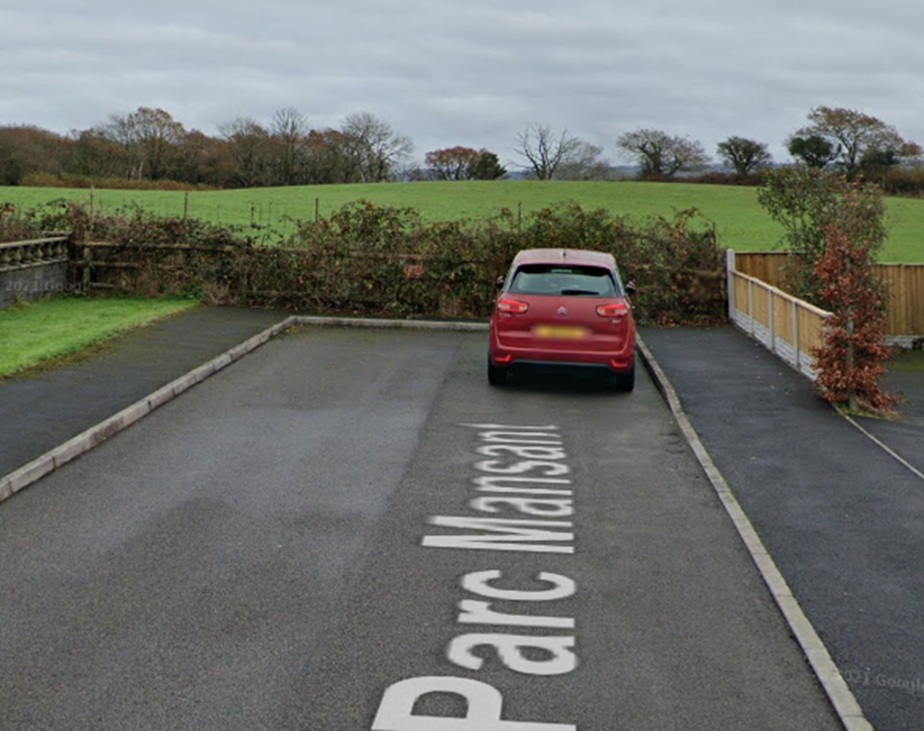 T3/5/h2
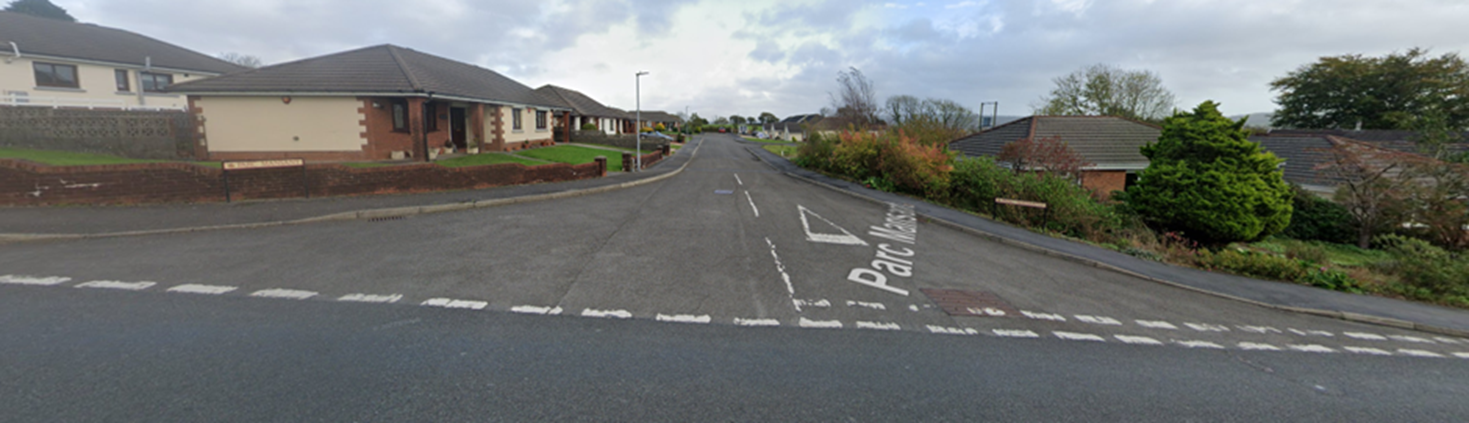 Access to the Field
All services from Parc Mansant end at this point, with rights of use and access
B4309 – Highway Access
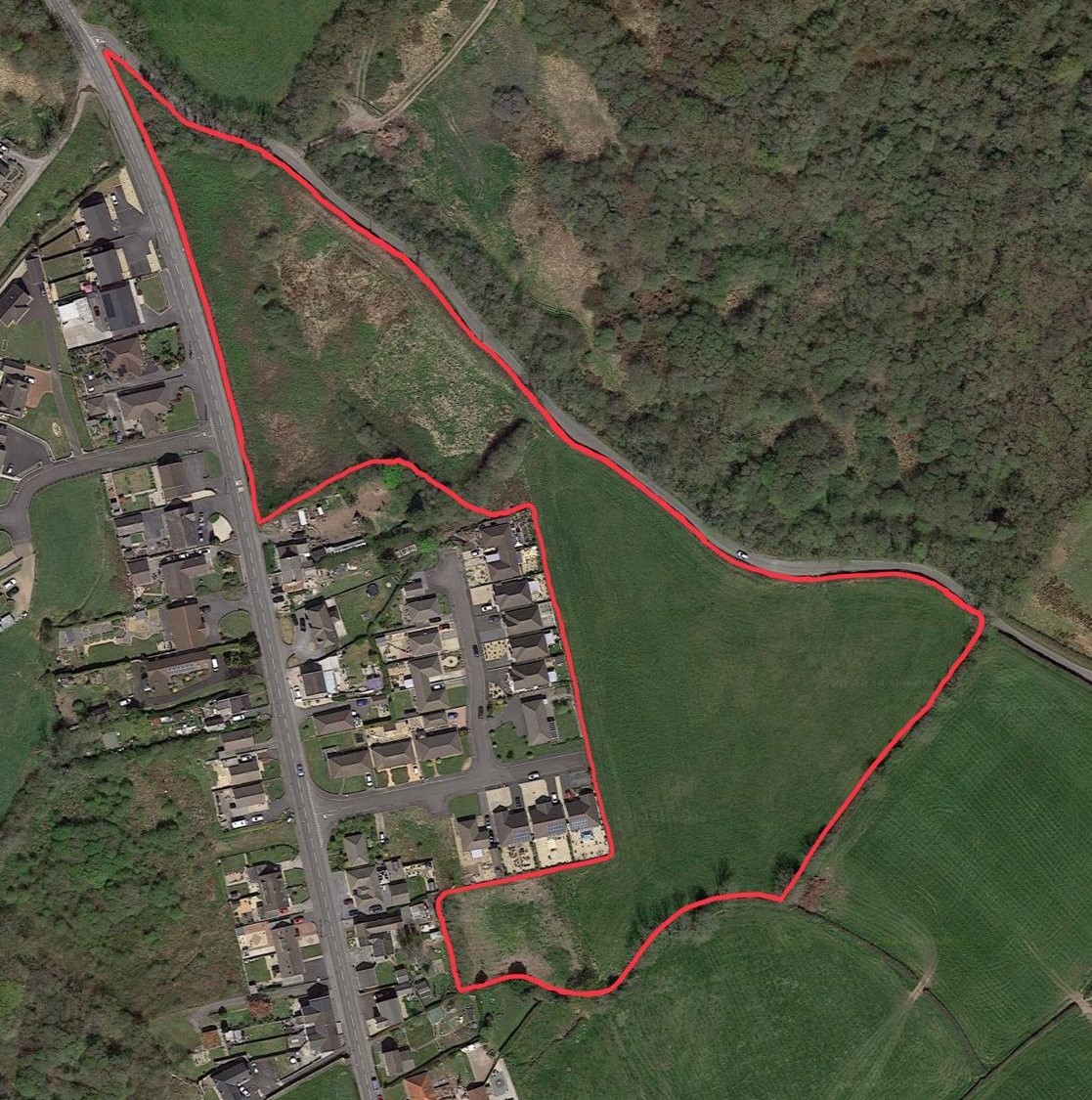 Access to the Field
All services from Parc Mansant  end at this point, with rights of access and use.
Parc Mansant, Pontiets.Representation 4873 to include the field in the new LDP
Access to the Field
Site Entrance
Access to the Field
T3/5/h2
51° 46' 5.32", -4° 13' 36.00"